mi·cro·bi·ol·o·gyˌmīkrōˌbīˈäləjē/noun: microbiologythe branch of science that deals with microorganisms.
Microbiology (from Greek μῑκρος, mīkros, "small"; βίος, bios, "life"; and -λογία, -logia) is the study of microscopic organisms, those being unicellular (single cell), multicellular (cell colony), or acellular (lacking cells).
Microbiology encompasses numerous sub-disciplines including virology, mycology, parasitology, and bacteriology.
Microbiology is the study of microscopic organisms, such as bacteria, viruses, archaea, fungi and protozoa. This discipline includes fundamental research on the biochemistry, physiology, cell biology, ecology, evolution and clinical aspects of microorganisms, including the host response to these agents.
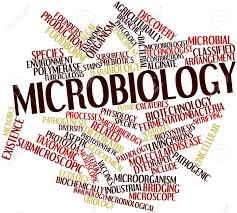 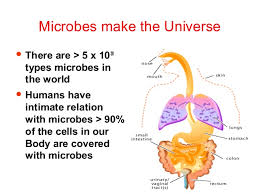 Related Subjects
Antimicrobials
		Applied microbiology
		Archaea
		Bacteria
		Bacteriology
		Bacteriophages
		Biofilms
		Biogeochemistry
		Cellular microbiology
		Clinical microbiology
		Microbial communities
		CRISPR-Cas systems
Environmental microbiology
		Fungi
		Industrial microbiology
		Infectious-disease diagnostics
		Microbial genetics
		Parasitology
		Pathogens
		Phage biology
		Policy and public health in microbiology
		Vaccines
		Virology